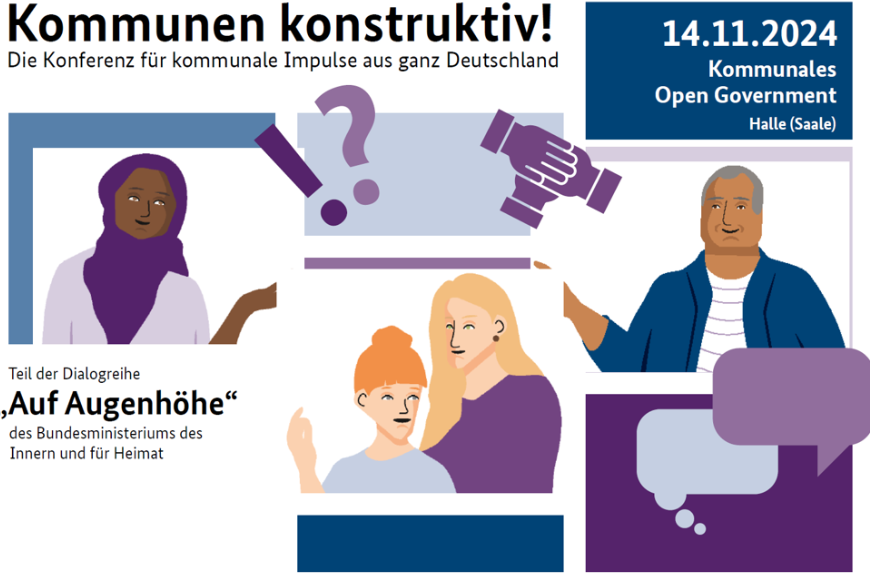 1
Rahmen: Dialogreihe „Auf Augenhöhe“
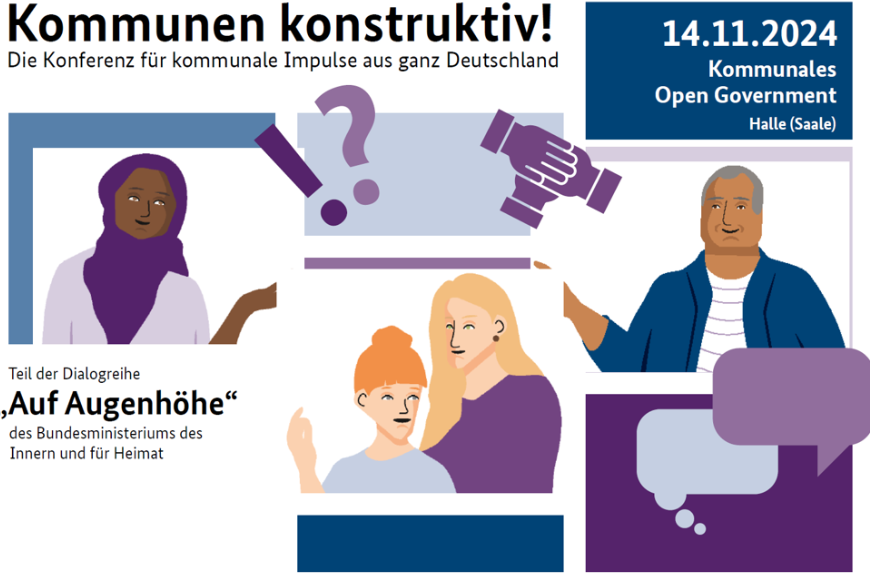 Referat H II 4: Dialog und Begegnung; Kultur
Mehrere Veranstaltungsformate zur Förderung des Austausch zwischen verschiedenen Bevölkerungsgruppen
Ziele: Demokratieförderung, gleichwertige Lebensverhältnisse, gesellschaftlicher Zusammenhalt
2
Format: „Kommunen konstruktiv!“
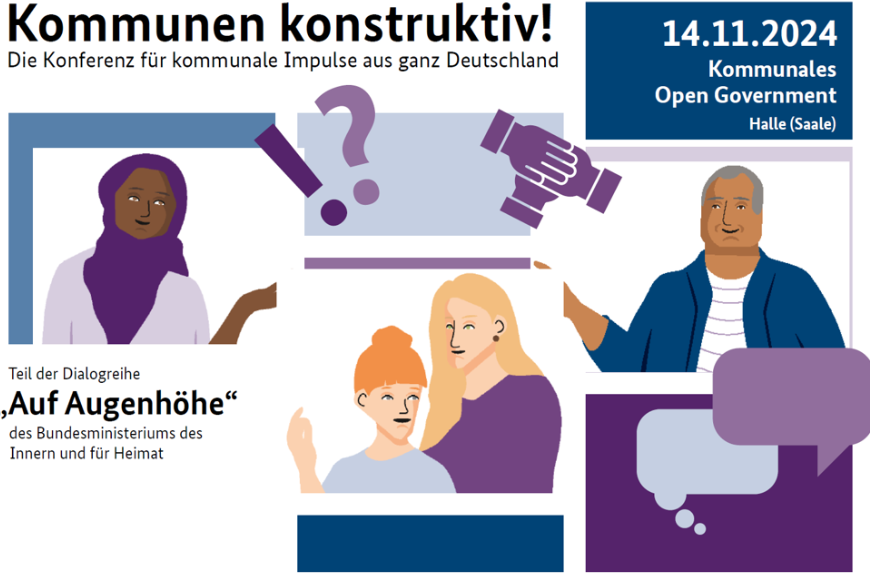 Austausch mit kommunalen Entscheidungsträger:innen zu einem Schwerpunktthema mit Relevanz für das kommunale Gemeinwesen
Vorträge, Kleingruppenarbeit, moderierte Diskussionen
Wissensvermittlung und Erfahrungsaustausch
Pilotveranstaltung des Formats
3
Schwerpunktthema für Pilotveranstaltung: Kommunales Open Government
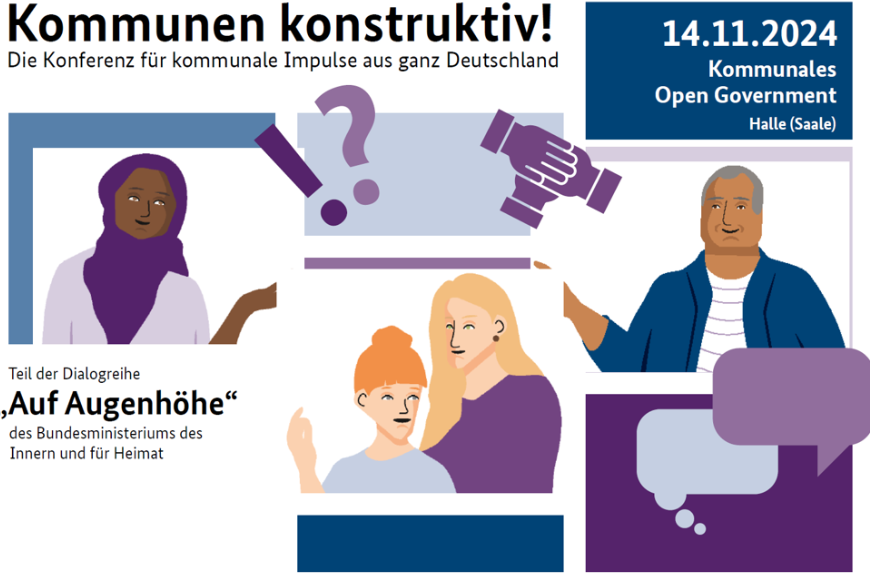 14. Nov, Halle (Saale), ca. 50 TN
Schwerpunktthema: Kommunales Open Government
Fokus: Gesellschaftliche, demokratiepolitische Dimensionen von Open Government
4
Programm, 09:30 – 16:30
Details zum Programm sowie Anmeldung unter: https://www.events.msg.group/kommunen_konstruktiv
5